Решение задач на смеси и сплавы
Основная цель :
Научиться решать задачи на смеси табличным способом.
Распределение задач на проценты по классам
При решении задач на проценты необходимо уметь находить процент от числа, число по его процентам, процентное отношение:
Чтобы найти данное число процентов от числа, нужно проценты записать десятичной дробью, а затем число умножить на эту дробь.

Чтобы найти число по данным его процентам, нужно выразить проценты в виде дроби. А затем значение процентов разделить на эту дробь.

Чтобы найти процентное отношение двух чисел, надо отношение этих чисел умножить на 100%.
Решение задач на смеси основано на следующей формуле:
где                - процентное содержание вещества в смеси,
                              или
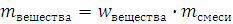 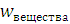 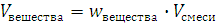 Для решения задач удобно использовать таблицу
АЛГОРИТМ РЕШЕНИЯ ЗАДАЧ
Внимательно прочитать текст задачи.
  Составить таблицу, заполняя ячейки данными из условия задачи.
  Ввести переменные, заполнить пустые ячейки выражениями, содержащими переменные.
  Составить уравнение по правилу : при объединении двух смесей их массы складываются. Аналогично, складываются и массы веществ, составляющих смеси.
  Решить уравнение. 
  Выбрать ответ.
Задачи на нахождение массы исходных растворов и их концентраций
Задача 1.  В сосуд, содержащий 5 литров 12%-ого водного раствора некоторого вещества, добавили 7 литров воды. Сколько процентов составляет концентрация получившегося раствора?
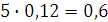 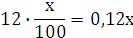 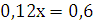 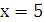 Ответ: 5% концентрация нового раствора.
Задача 2.  Смешали 4 литра 15%-ого водного раствора некоторого вещества с 6 литрами 25%-ого водного раствора этого же вещества. Сколько процентов составляет концентрация получившегося раствора?
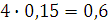 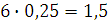 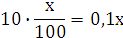 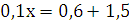 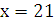 Ответ: 21% составляет концентрация нового раствора.
Задача 3.  У ювелира два одинаковых по массе слитка, в одном из которых 36% золота, а в другом 64%. Сколько процентов золота содержится в сплаве, полученном из этих слитков?
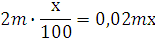 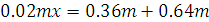 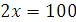 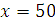 Ответ: 50% содержится золота в новом сплаве.
Задача 4. Смешали 30% раствор соляной кислоты с 10%-ым и получили 600г 15%-ого раствора.  Сколько граммов каждого раствора было взято?
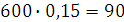 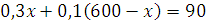 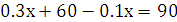 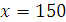 150г масса первого раствора;
600-150=450г масса второго раствора.
Ответ: 150г, 450г.
Задача 5. Смешав 70%-й и 60%-й растворы кислоты и добавив 2кг чистой воды, получили 50%-й раствор кислоты. Если бы вместо 2кг воды добавили 2кг 90%-ого раствора той же кислоты, то получили бы 70%-ый раствор кислоты. Сколько кг 70%-ого раствора использовали для получения смеси?
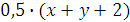 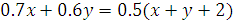 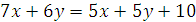 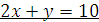 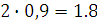 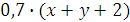 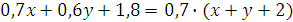 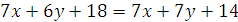 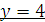 4кг масса 60%-ого раствора;
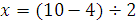 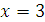 3кг масса 70%-ого раствора.
Ответ: 3кг.
Задача 6. Если смешать 8кг и 2кг растворов серной кислоты разной концентрации, то получим 12% раствор кислоты. При смешивании двух одинаковых масс тех же растворов получим 15% раствор. Определите первоначальную концентрацию каждого раствора.
Задача 7. В смеси спирта и воды спирта в 4 раза меньше, чем воды. Когда к этой смеси добавили 20 литров воды, получили смесь с процентным содержанием спирта 12%. Сколько воды в смеси было первоначально?
Задача 8.  Имеется два раствора кислоты. Первый раствор состоит из 1056г кислоты и 44г воды, а второй – из 756г кислоты и 1344г воды. Из этих растворов нужно получить 1500г нового раствора, содержание кислоты в котором 40%. Сколько граммов первого раствора нужно для этого взять?
Задачи на сплавы
Задача 9. Первый сплав серебра и меди содержит 70г меди, а второй сплав – 210г серебра и 90г меди. Сплавили кусок первого сплава с куском массой 75г второго сплава и получили 300г сплава, который содержит 82% серебра. Сколько граммов серебра содержалось в первом сплаве?
Масса серебра во втором сплаве:   246-52,5=193,5
Ответ: 430г серебра содержалось в первом сплаве.
Задача 10. Латунь -  сплав меди и цинка. Кусок латуни содержит  цинка на 80кг меньше, чем меди. Этот кусок латуни сплавили со 120 кг меди и получили латунь, в которой 75% меди. Определите массу (в килограммах) первоначального куска латуни.
Ответ: 280кг.
Задача 11.  Отношение массы олова к массе свинца в куске сплава равно 2:3. Этот кусок сплавили с куском олова весом 3кг и получили новый сплав с процентным содержанием свинца 10%. Найдите массу олова в новом сплаве.
Ответ: 3,24кг.
Задача 12.   Сплав золота с серебром, содержащий 80г золота, сплавили со 100г чистого золота. В результате содержание золота в сплаве повысилось по сравнению с первоначальным на 20%. Сколько граммов серебра в сплаве?
Ответ: 120г.
Задачи на изменение концентрации (процессы сушки, выпаривания)
Задача 13. Свежие грибы содержат 92% воды, а сухие 8%. Сколько получится сухих грибов из 23 кг свежих?
Ответ: 2кг сухих грибов получится из 23кг свежих.
Задача 14.   Сколько кг воды нужно выпарить из 2 тонн целлюлозной массы, содержащей 85% воды, чтобы получить массу с 75% содержанием воды?
Ответ: 800кг.
Задача 15. Только что добытый каменный уголь содержит 2% воды, а после двухнедельного пребывания на воздухе он содержит 12% воды. На сколько кг увеличилась масса добытой тонны угля после того, как уголь две недели пролежал на воздухе?
1114кг масса угля после лёжки;
1114-1000=114кг на столько увеличилась масса добытой тонны угля.
Ответ: 114кг.
Задача16.Огурцы содержат99% воды. В магазин привезли 1960кг свежих огурцов. Но в результате неправильного хранения содержание воды в огурцах понизилось до 98%. Сколько кг огурцов поступило в продажу?
19,6:x=2:100

x=980
980кг огурцов поступило в продажу после хранения.
Ответ: 980кг.
Задачи на соотношения компонентов
Задача17. Имеются два сплава с разным содержанием золота. В первом сплаве содержится 30%, а во втором 55% золота. В каком отношении надо взять первый и второй сплавы, чтобы получить из них новый сплав, содержащий 40% золота?
(x+y)∙0,4=0,3x+0,55y

0,1x=0,15y

x : y=3:2
Ответ: Сплавы нужно взять в отношении 3:2.
Задача 18. В двух различных сплавах золото и серебро относятся соответственно как 1:2 и 2:3 (по массе). Сколько граммов каждого сплава нужно взять, чтобы после совместной переплавки получить 19г нового сплава, в котором золото и серебро находятся в отношении 7:12?
.
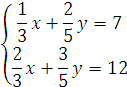 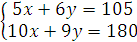 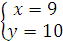 9г первого и 10г второго сплава нужно взять.
Ответ: 9г; 10г.
Задача 19. Ювелирное изделие состоит из серебра и золота. В начале года серебро дорожает на 5%, а золото на20% по сравнению с предыдущим годом, в результате чего стоимость ювелирного изделия увеличивается на 15%. Какую часть ювелирного изделия составляет золото, если в предыдущем году 1г золота стоил в 18раз дороже 1г серебра? (Ответ записать в виде десятичной дроби)
Пусть в изделии отношение серебро : золото составляет x : y соответственно.
(mx+18my)∙1,15=1,05mx+21,6my

1,15x+20,7y=1,05x+21,6y

0,1x=0,9y

x:y=9:1
Ювелирное изделие состоит из десяти частей сплава серебра и золота. На золото приходится одна часть.
Ответ: 0,1.
Задача 20. Имеются два слитка золота и серебра. В первом отношение золота и серебра равно 1:2. во втором 2:3. Если сплавить 1/3 первоначального слитка и 5/6 второго, то в полученном слитке будет столько золота, сколько в первом было серебра. 
     Если же 2/3 первого слитка сплавить с половиной второго, то в      получившемся слитке серебра будет на 1кг больше, чем было золота во втором слитке. Сколько золота в каждом слитке? В каком слитке золота больше?
3,6кг масса первого слитка ; 6кг масса второго слитка.
1,2кг масса золота в первом слитке.
2,4кг масса золота во втором слитке.
Ответ: Масса золота во втором слитке больше, чем в первом.
Задачи на разбавление
Задача 21. В колбе было 800г 80%-ого спирта. Провизор отлил из колбы 200г этого спирта и затем добавил в неё столько же воды. Определите концентрацию (в %) полученного спирта.
8x=640-160

8x=480

x=60
Ответ: 60% концентрация полученного спирта.
Задача 22. Из сосуда, доверху наполненного 99% раствором кислоты, отлили 3,5литра жидкости и долили 3,5 литра 51%-ого раствора этой же кислоты. После этого в сосуде получился 89% раствор кислоты. Сколько литров раствора вмещает сосуд?
Ответ: 16,8л раствора вмещает сосуд.
Задача 23. Сосуд ёмкостью 8л наполнен воздухом, содержащим 16% кислорода. Из этого сосуда выпускают некоторое количество воздуха и впускают такое же количество азота, после чего опять выпускают такое же, как и в первый раз, количество смеси и опять дополняют таким же количеством азота. В новой смеси оказалось кислорода 9%. Определите, по сколько  литров выпускалось каждый раз из сосуда.
2л воздушной смеси выпускалось каждый раз.
Ответ: 2л.
Задача 24. Из бака, наполненного спиртом, вылили часть спирта и долили водой, потом из бака вылили столько же литров смеси. После этого в баке осталось 49 литров чистого спирта. Сколько литров спирта вылили в первый раз и сколько во второй,  если вместимость бака 64 литра?
8л спирта вылили первый раз;
7л спирта вылили второй раз.
Ответ: 8л; 7л.
Табличный способ решения задач также применим и для решения задач на движение и работу.
Задачи на движение
Задача 25. Товарный поезд каждую минуту проезжает на 750 метров меньше, чем скорый, и на путь в 450км тратит времени на 9 часов больше, чем скорый. Найдите скорость товарного поезда. Ответ дайте в км/ч.
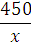 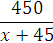 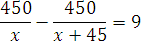 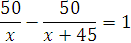 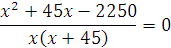 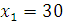 - не удовлетворяет условию задачи.
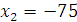 30км/ч скорость товарного поезда;
Ответ: 30км/ч
Задача 26.Теплоход, скорость которого в неподвижной воде равна 30км/ч, проходит по течению реки и после стоянки возвращается в исходный пункт. Скорость течения равна 4км/ч, стоянка длится 6 часов, а в исходный пункт теплоход возвращается через 21 час после отплытия из него. Сколько километров прошёл теплоход за весь рейс?
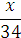 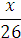 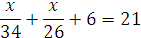 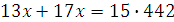 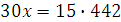 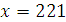 221км -  путь в одну сторону;
км прошёл теплоход за весь рейс.
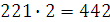 Ответ: 442км
Задача27. Из пункта А в пункт В одновременно выехали два автомобиля. Первый проехал с постоянной скоростью весь путь. Второй проехал первую половину пути со скоростью, меньшей скорости первого на 18км/ч, а вторую половину пути – со скоростью 108км/ч, в результате чего прибыл в пункт В одновременно с первым автомобилем. Найдите скорость первого автомобиля, если известно, что она больше 63км/ч. Ответ дайте в км/ч.
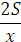 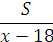 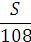 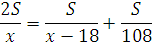 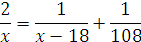 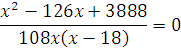 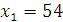 – не удовлетворяет условию задачи;
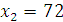 72км/ч – скорость первого автомобиля.
Ответ: 72км/ч
Задачи на работу
Задача 28. На изготовление 40 деталей первый рабочий тратит на два часа больше, чем второй на изготовление 36 деталей. Сколько деталей в час делает первый рабочий. Если известно, что второй рабочий за час делает на одну деталь больше?
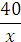 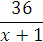 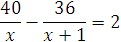 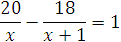 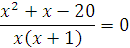 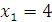 -не удовлетворяет условию задачи.
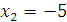 4 детали в час делает первый рабочий.
Ответ: 4 детали
Задача 29. Каждый из двух рабочих одинаковой квалификации может выполнить заказ за 15часов. Через 5 часов после того, как один из них приступил к выполнению заказа, к нему присоединился второй рабочий, и работу над заказом они довели до конца уже вместе. За сколько часов был выполнен весь заказ?
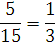 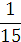 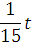 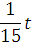 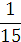 Вся работа 1
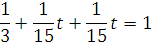 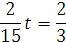 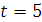 5 часов  работали вместе оба рабочих;
5+5=10 часов – за столько часов был выполнен весь заказ.
Ответ: 10часов
Спасибо за внимание!